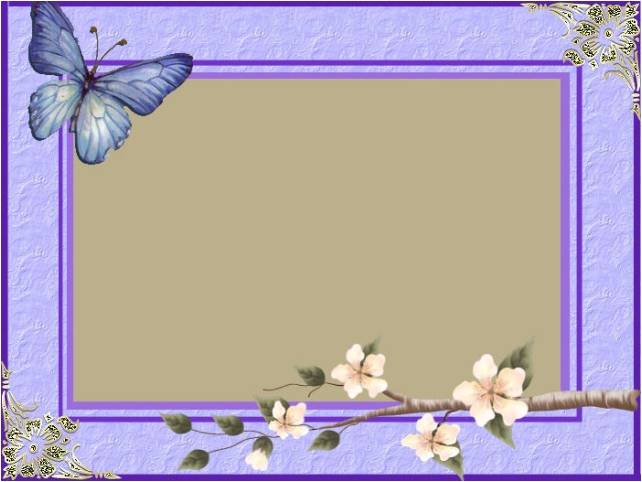 Изложение
Молодцы
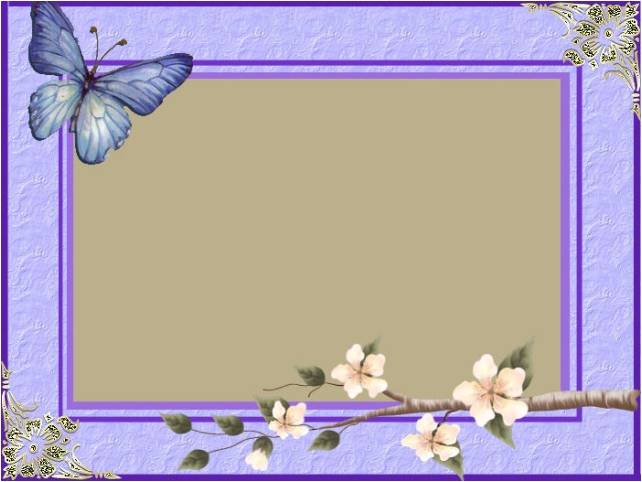 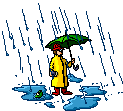 Отгадай загадку.
На асфальте иногда
Очень тёплая вода,
Почему же, почему же
Все обходят эти…!?
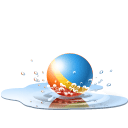 лужи
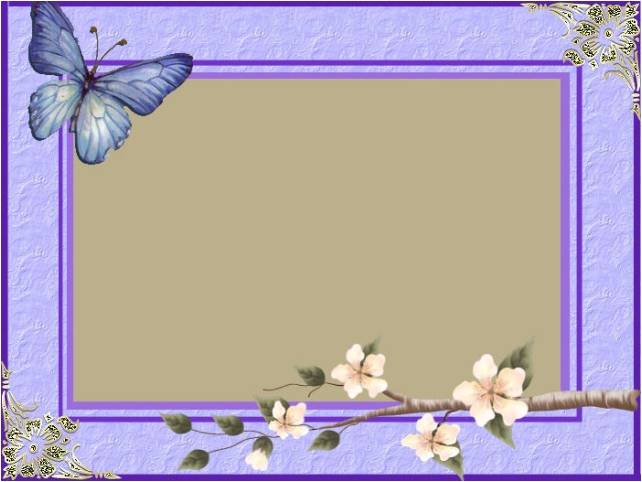 Прочитайте текст:
Наступило лето. Июнь выдался дожд-
ливый. Посреди двора образовалась боль-шая лужа. Она мешала жильцам  выходить
 из подъезда. Особенно трудно было
 пожилым людям. Но Толя и Витя нашли
 выход. Мальчики положили поперёк
 лужи доски. Жители подъезда ходят по
этому мосту и благодарят мальчиков.
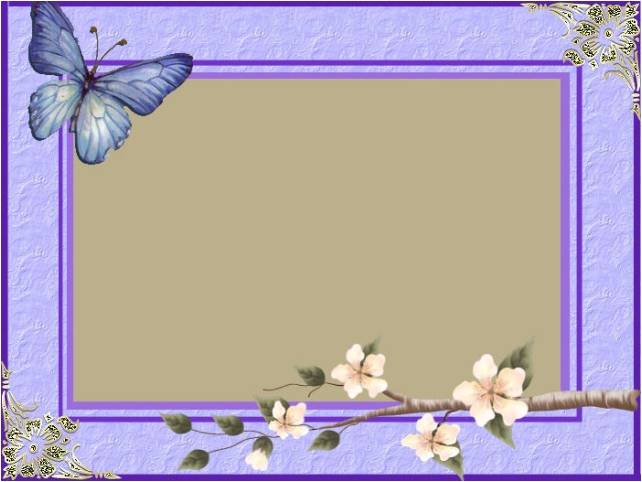 Ответь на вопросы:
Почему посреди двора образова-
   лась большая лужа?
Чем она мешала людям?  
Как Толя и Витя справились с за-
  труднением?
Как ещё можно озаглавить этот
  рассказ?      
Чему он может нас научить ?
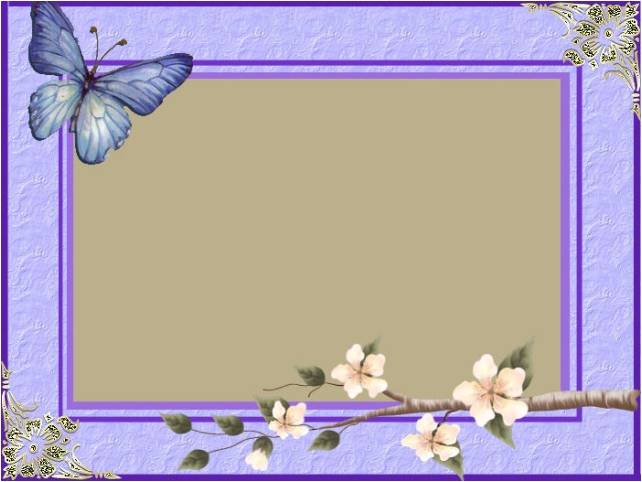 Какое правило в этих
 словах?
Полож..ли, ж..льцам,
пож..лым,  луж..
и
и
и
и
Жи пиши с И!
Вставь буквы. Объясни написание.
Выд..лся -
а
дать
поср..ди -
е
средний
дв..ра -
о
двор
вых..д -
о
ходит
б..льшая -
о
больше
м…шала -
е
помеха
ш…рокие -
и
шире
прин…сли -
е
нёс
м..сту
о
- мост
ж…льцам -
и
жить
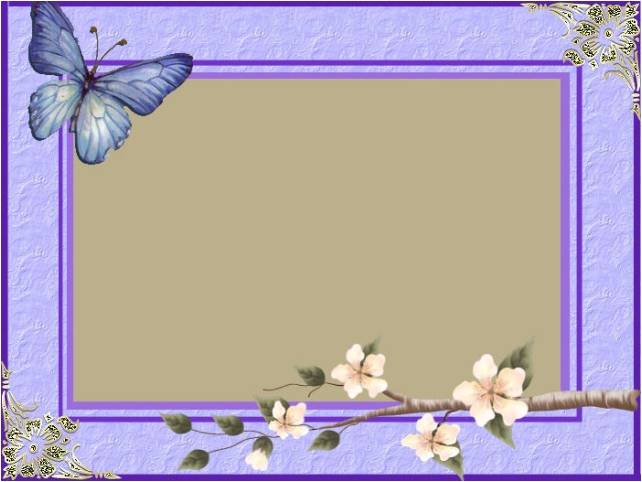 Запомни написание!
образовалась
особенно
подъезд
благодарят
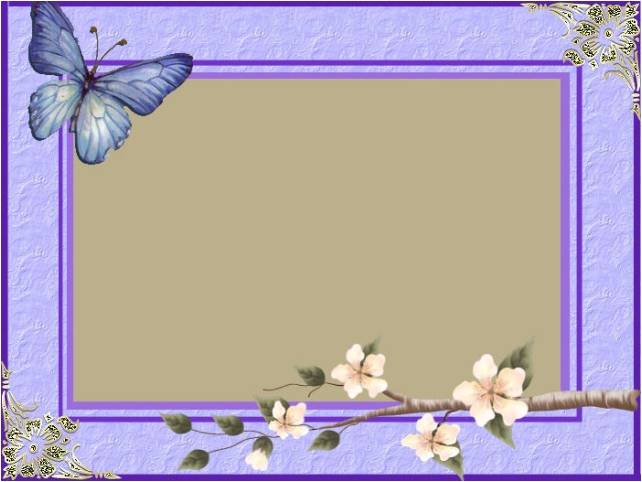 Напиши изложение по плану.
Лужа посреди двора.
2. Затруднения, которые
      доставила людям лужа.
3.  Находчивые   ребята.       
4. Благодарность жильцов.